«Найдем друзей для сосульки»
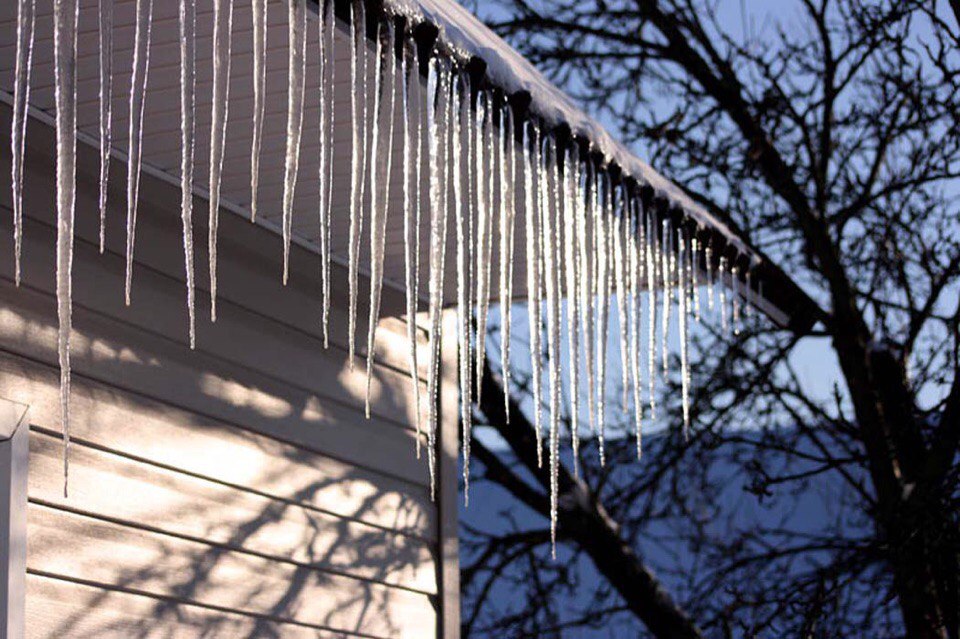 Тип проекта: Смешанный (информационный, практико-ориентированный, творческий), краткосрочный, интегрированный (познание).Сроки реализации: 31.01.2017 – 06.02.2017Участники проекта: дети дошкольного возраста с задержкой психического развития, дефектолог,  воспитатели, родители воспитанников.Руководитель проекта: Бутенева С.К., воспитатель.
Педагогическая проблема
Недостаточная сформированность  познавательного интереса и ориентировочно-исследовательских навыков; 
Отставание в развитии восприятия;
Недостаточность лексического запаса в активном словаре детей по  зимней тематике;
Несформированность связной речи детей;
Цель проекта:
Создание оптимальных условий для развития восприятия, связной речи детей;
Создание условий для формирования устойчивого положительного отношения к познавательной, ориентировочно – исследовательской деятельности
Задачи проекта
Формировать у детей понятие «Объект – Имя признака – Значение имени признака»;
Способствовать формированию понятия «Помощники умной головы», умения активно работать с анализаторами;
Формировать умение считывать схемы «Цвет», «Форма», «Температура», задавать вопросы от имени признака;
Задачи проекта
Формировать лексико-грамматические средства языка,  первоначальные  навыки связной монологической  речи;
Осуществлять коррекцию недостатков в развитии психических процессов восприятие,  внимание, память, мышление) и способствовать их  дальнейшему формированию;
Способствовать формированию умения устанавливать причинно – следственные связи, учить делать выводы.
Детская проблема
Ребята вышли на прогулку. Увидели на крыше сосульку. Спросили, почему сосулька одна, и почему она грустит? Они задумались: Когда нам становится весело? 
    И решили найти для сосульки друзей похожих на нее: таких же прозрачных,  таких же треугольных и таких же холодных.
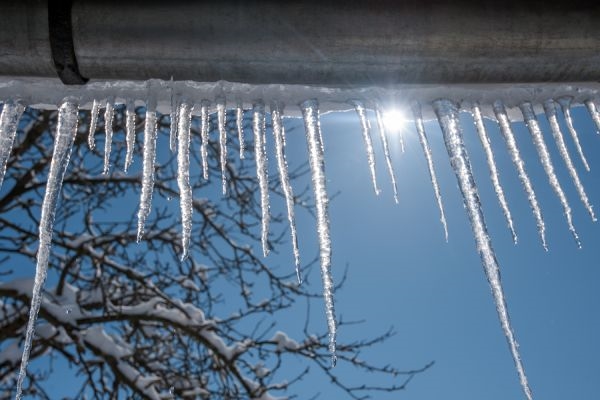 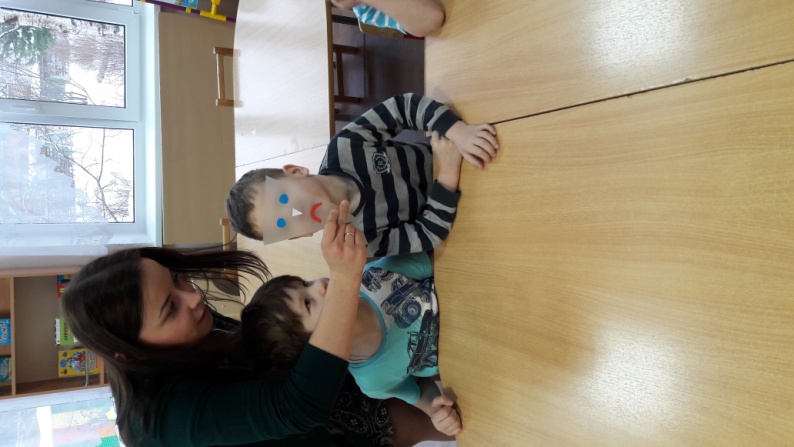 Присвоение проблемы детьми
Копилка
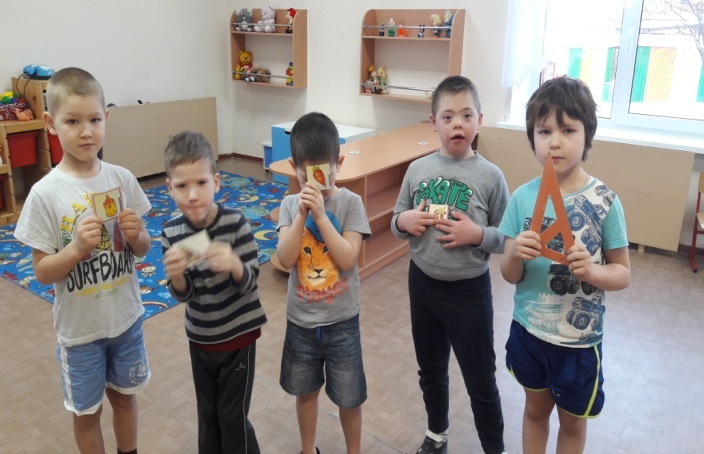 Дети находили в группе подходящие по значению признака игрушки и картинки.
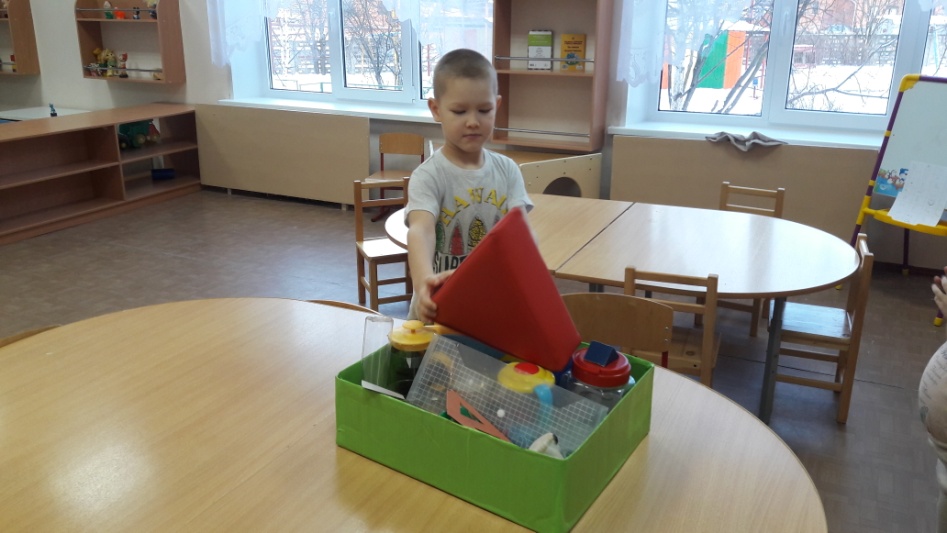 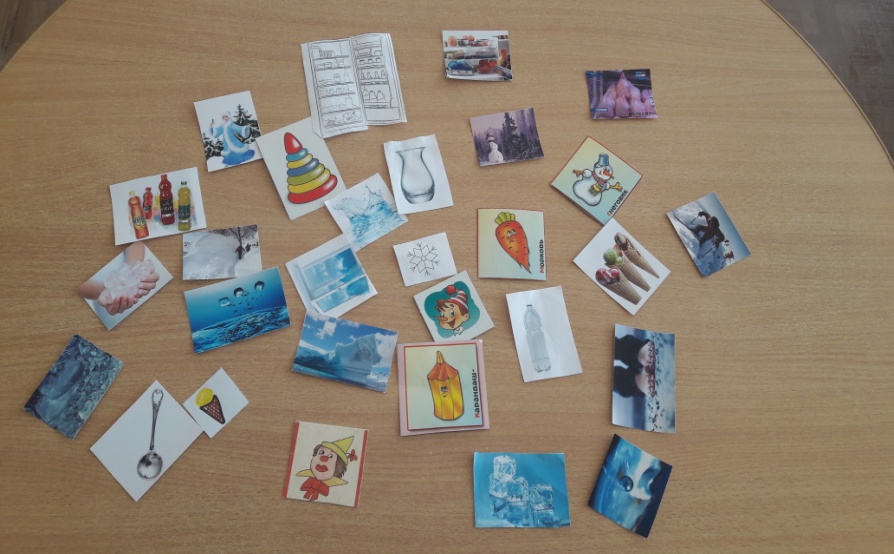 Копилка
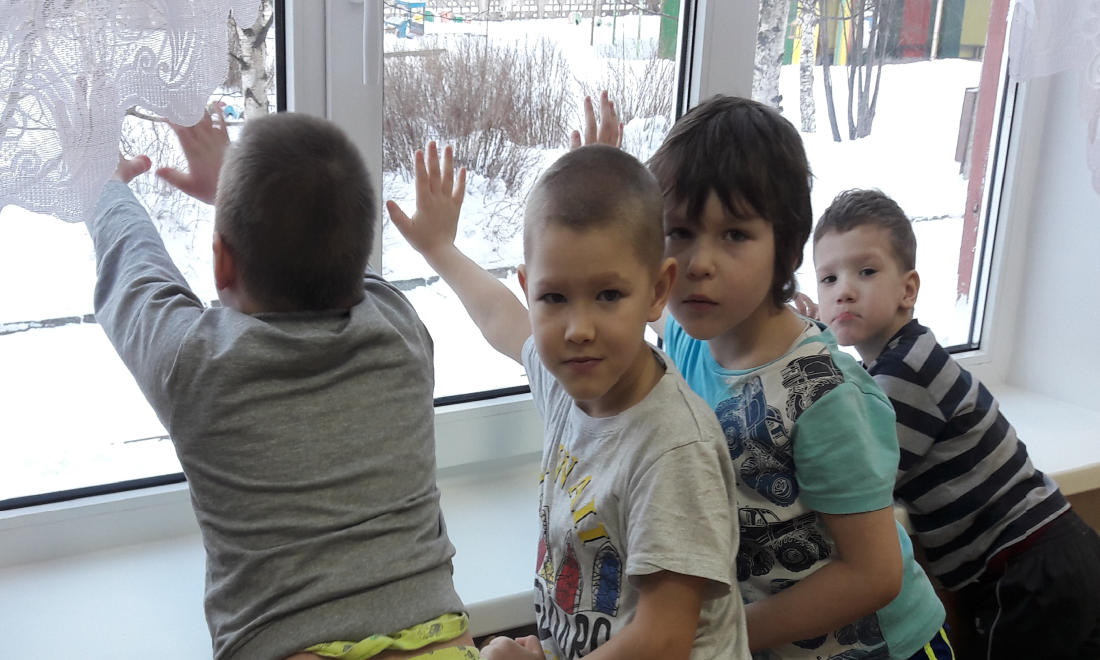 Копилка
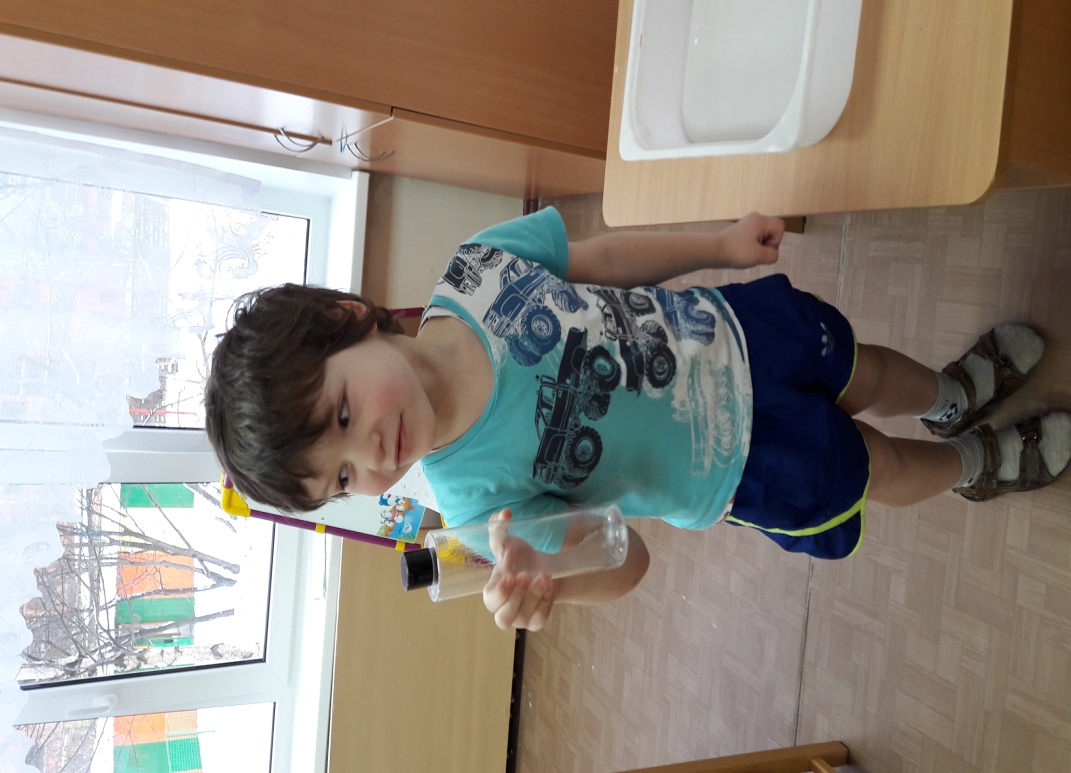 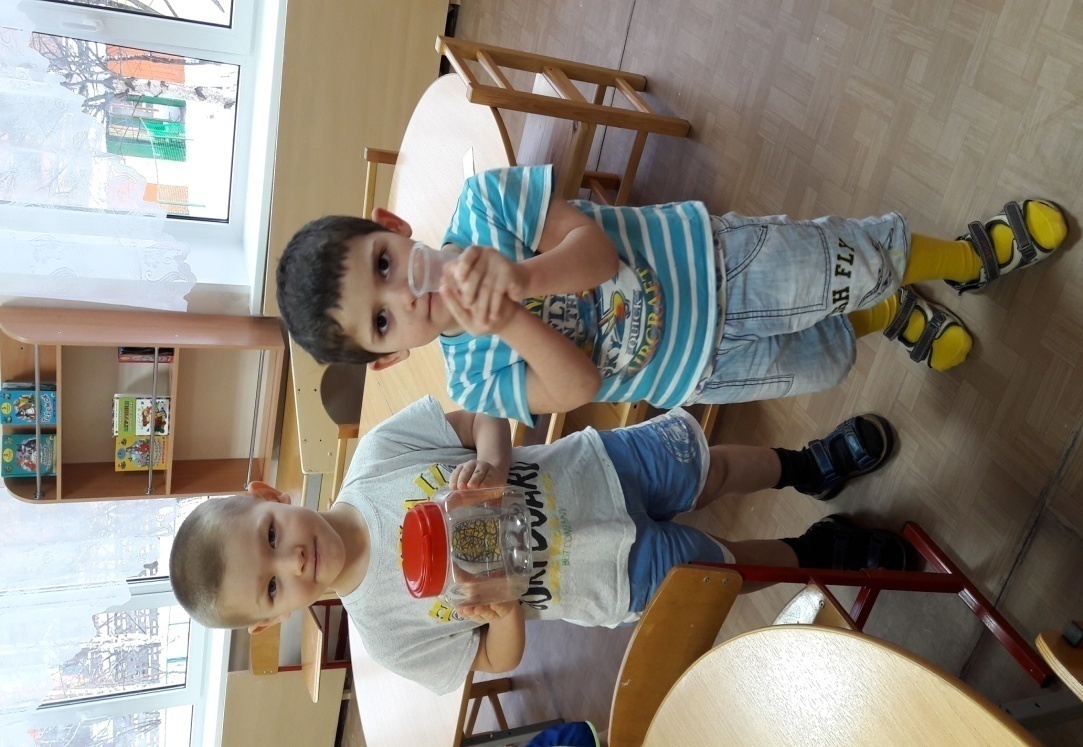 «Картотека»
Группировка объектов из копилки по разным признакам.
Игра «Расселим игрушки и картинки в разные домики: «Цвет, Форма, Температура»;
Зарисовали игрушки и составили морфотаблицу
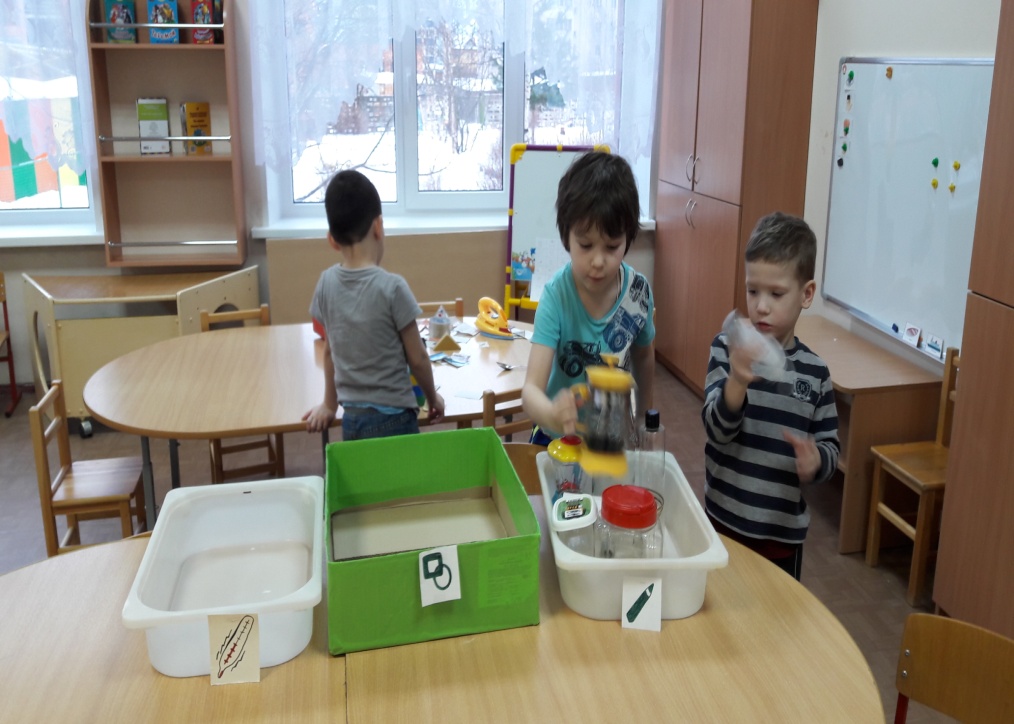 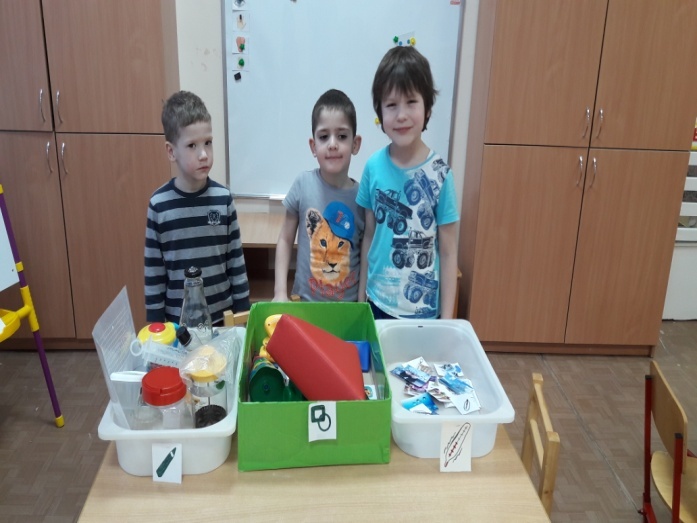 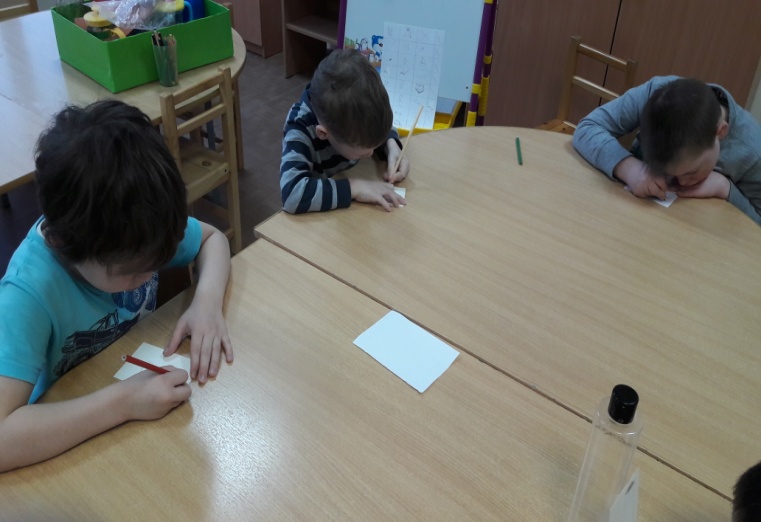 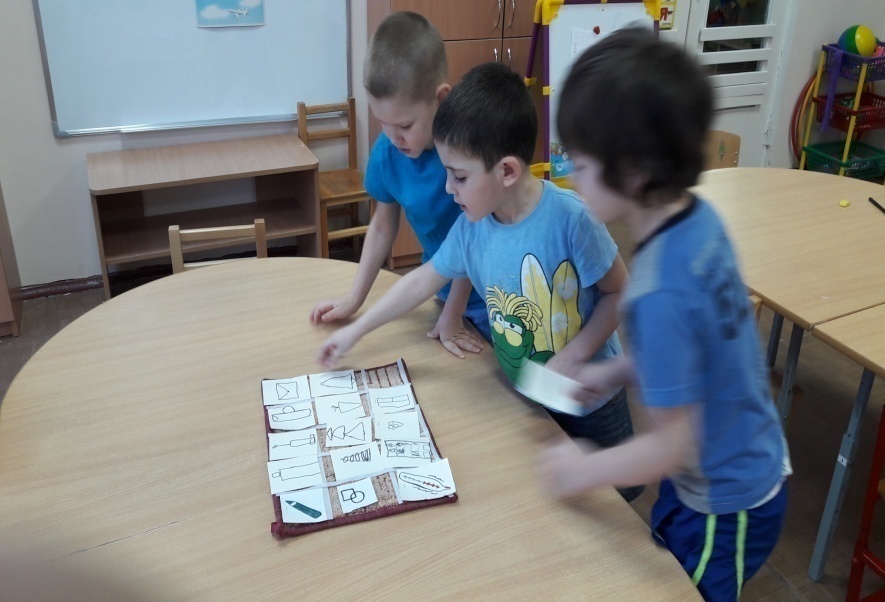 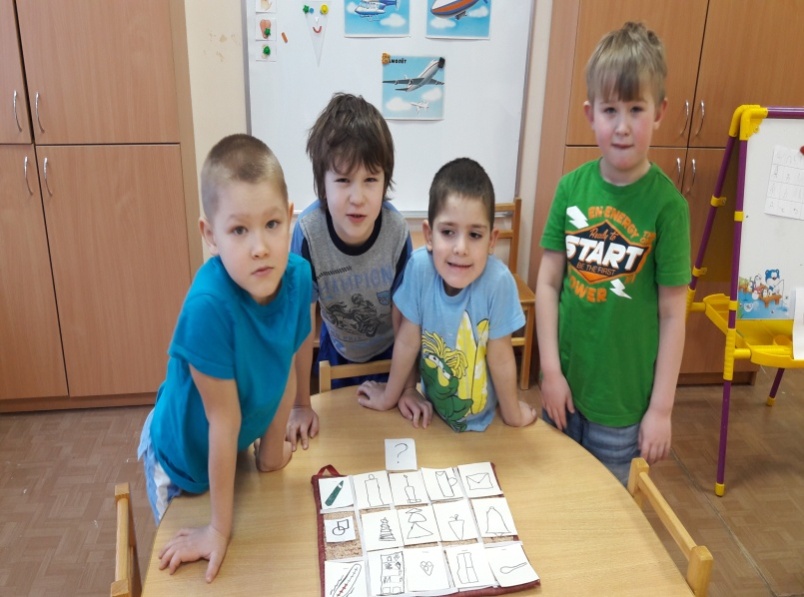 Модель
Продукт
Составление загадок про сосульку на основе морфотаблицы.

Пример загадки:
Прозрачная, но не бутылка,
Треугольная, но не пирамидка,
Холодная, но не холодильник, 
Что это?
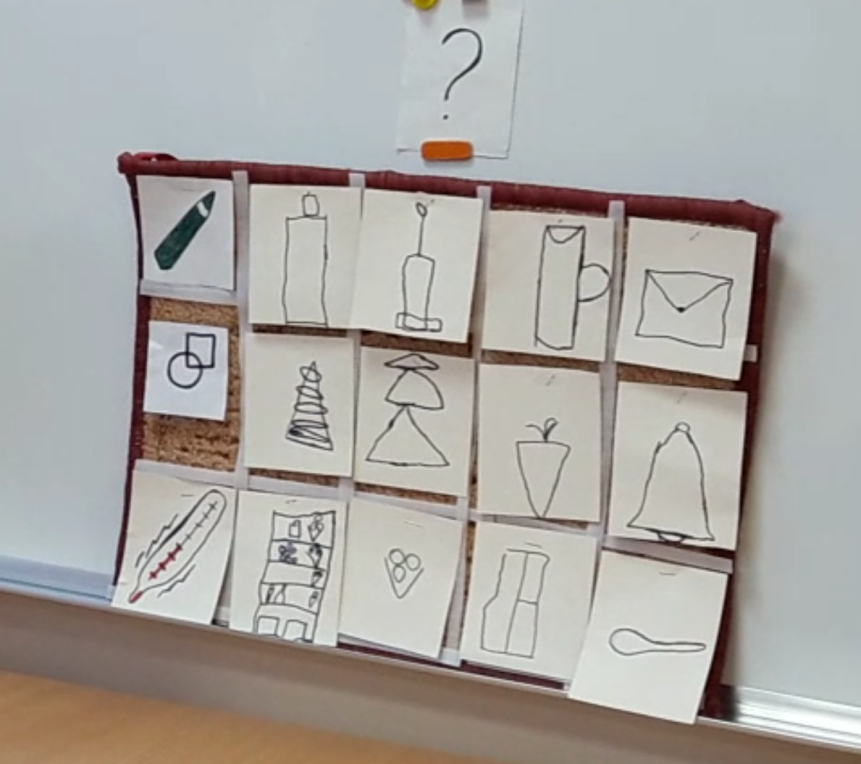 Презентация
Презентация проходила в форме загадывания загадок детьми друг другу.
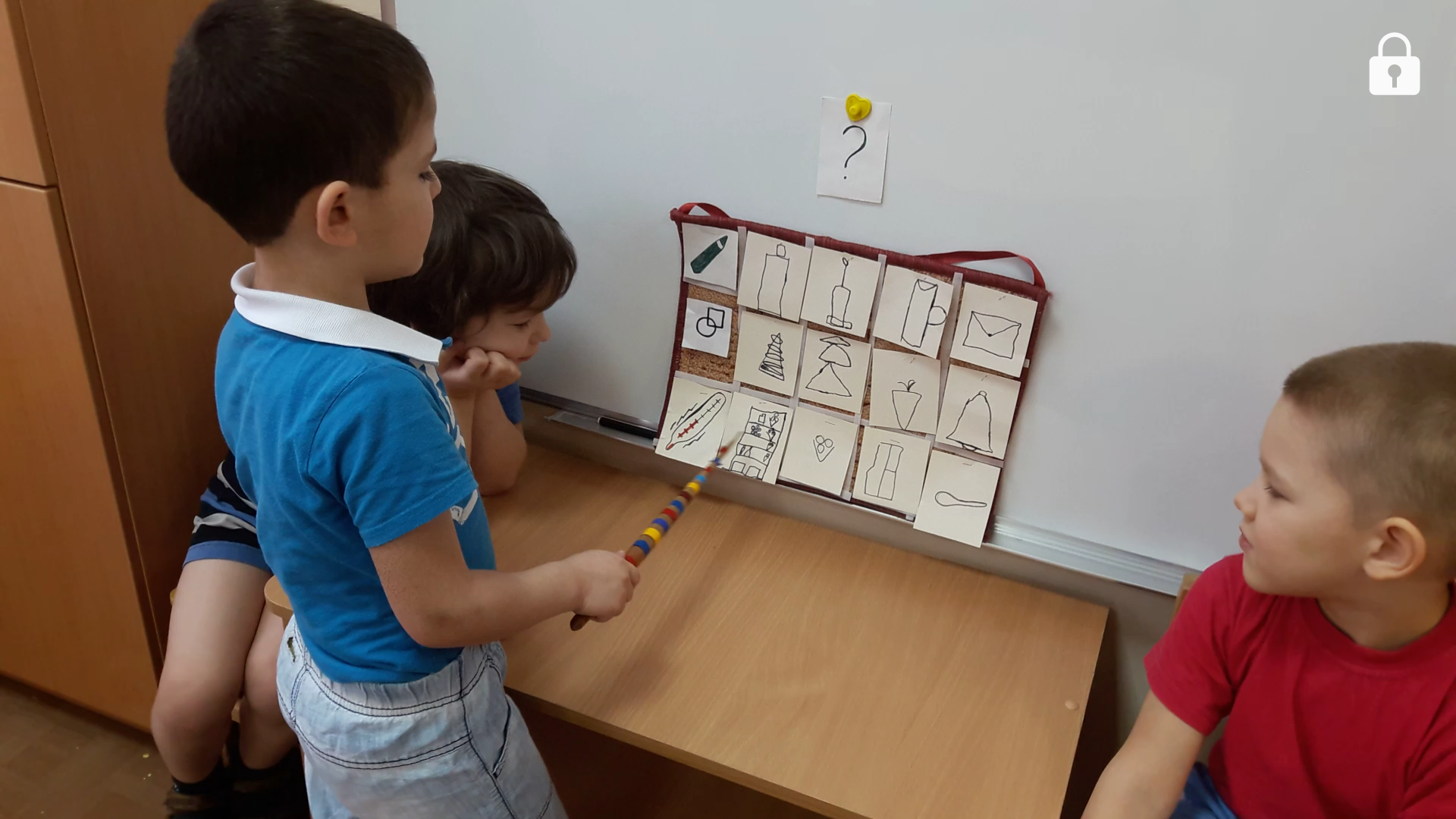 Новая проблема Какие у зимы есть друзья?
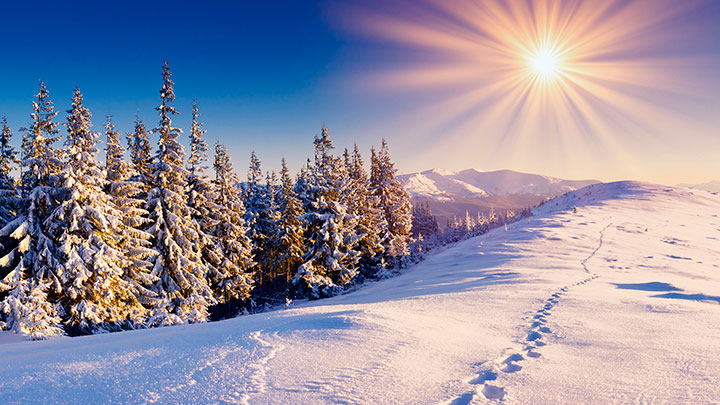